Stupid Whitehat Tricks
HOPE X
July 20, 2014
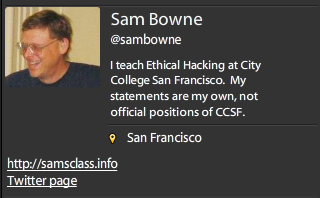 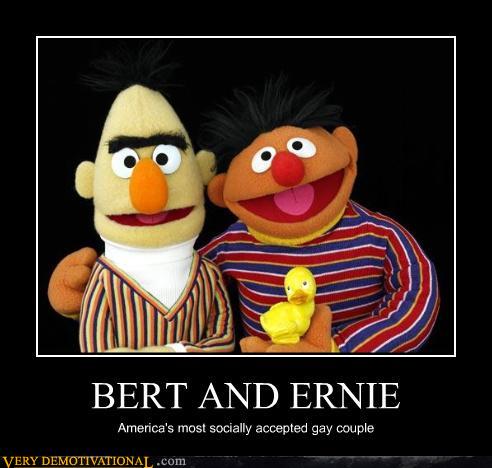 How it Started
2011
PBS Hacked
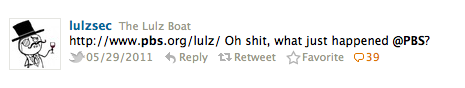 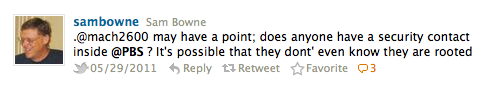 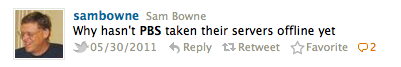 PBS Hacked
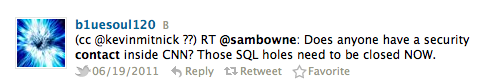 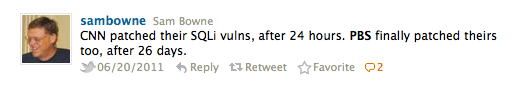 Whitehatting
Contacting companies about security problems
With no contract
No authorization
What Limits Whitehatting?
Laws
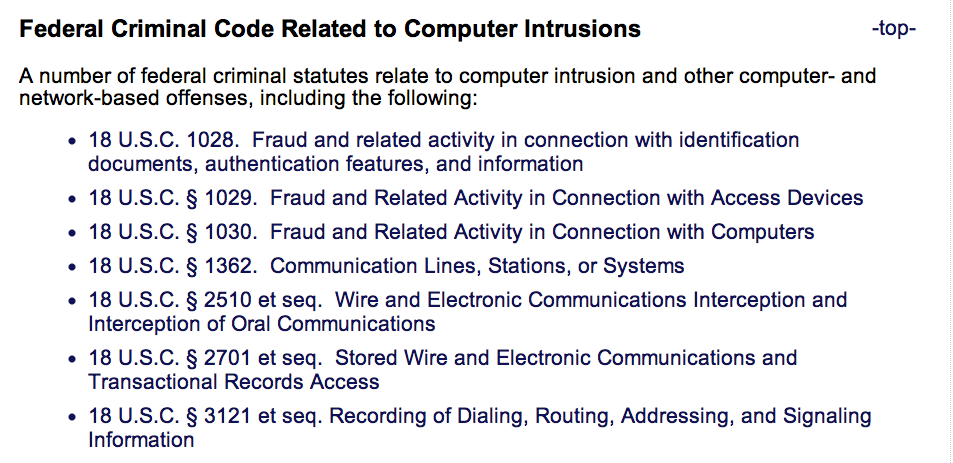 CISSP Code of Ethics
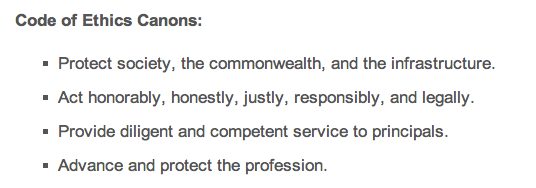 DEMOSQLi on Pastebin
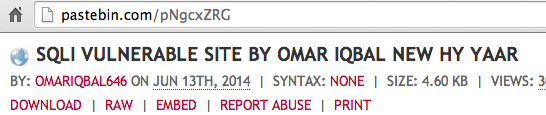 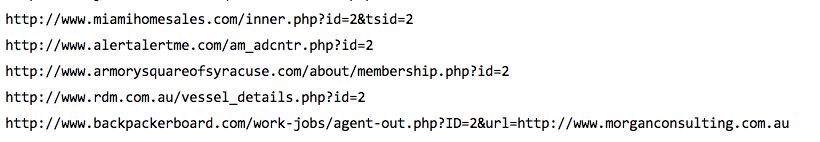 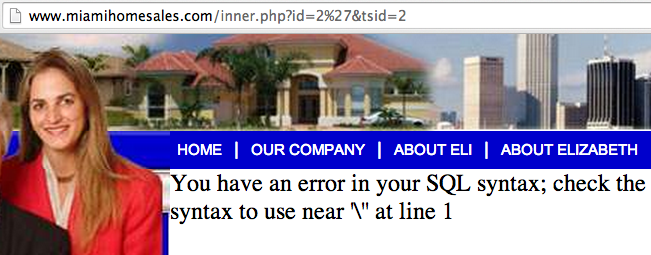 Verify the Vulnerability
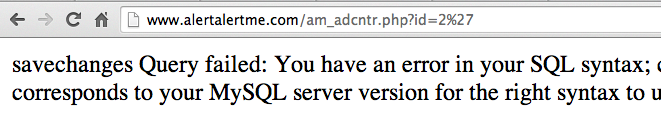 Do NOT explore any further
Actually injecting commands is a crime
Find a Contact Address
Should be security@domain.com or abuse@domain.com
Those are rarely monitored
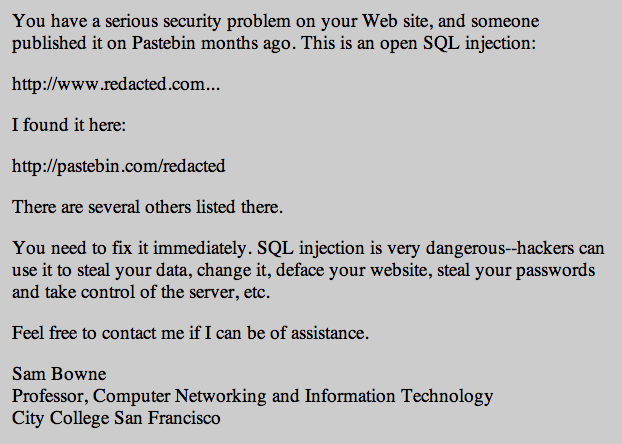 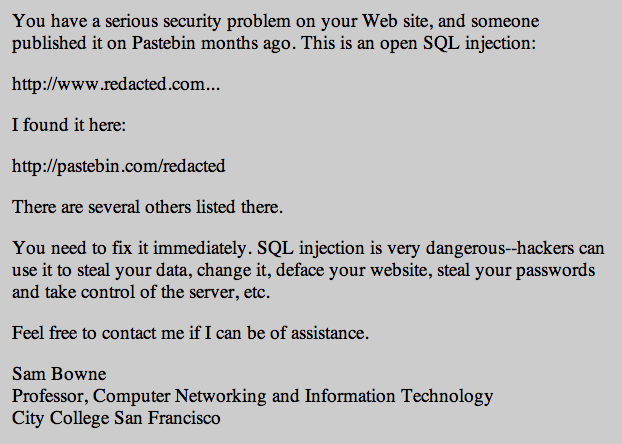 Letter Design
Simple management-level summary of the problem
No technical details
Give your real name & contact information
No demands, no threats
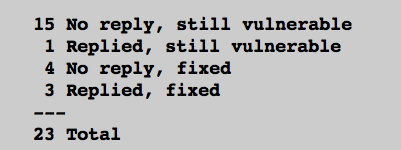 Pilot Study
7/23 Fixed (30%) after 3 days
http://samsclass.info/lulz/cold-calls.htm
Student Projects
Done by CISSP-prep students at CCSF
Contacted over 200 sites with SQL injections
	> 15% of them were fixed
Major Breaches or Vulnerabilities
Breaches or VulnerabilitiesI Reported in 2011
FBI, Police Depts., UK Supreme Court
Chinese Gov't
Police departments (many of them)
CNN, PBS, Apple, Schools
I Sought Personal Contacts
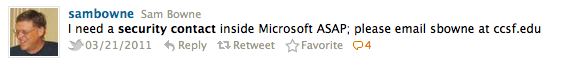 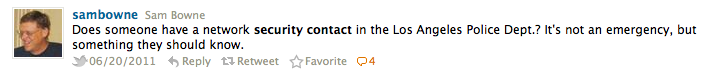 I Sought Personal Contacts
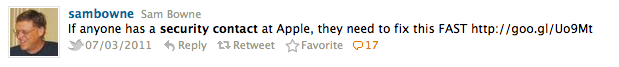 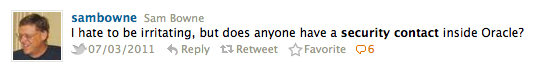 Positive Results
Several good security contacts inside corporations, law enforcement, and government agencies
Many problems fixed, several before they were exploited
Negative Results
Some Twitter followers were offended and suspicious when I found so many high-profile vulnerabilities so fast
Accusations
Performing unauthorized vulnerability scans
Peddling bogus security services
Betraying the USA
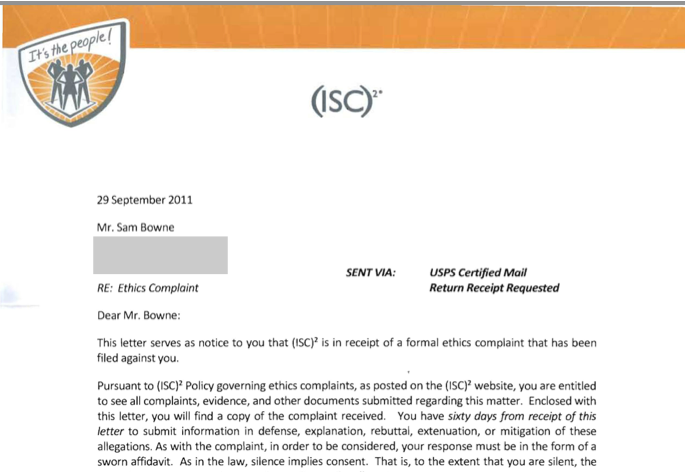 (ISC)^2 Ethics Complaint
DEMOPharma Infections at Colleges
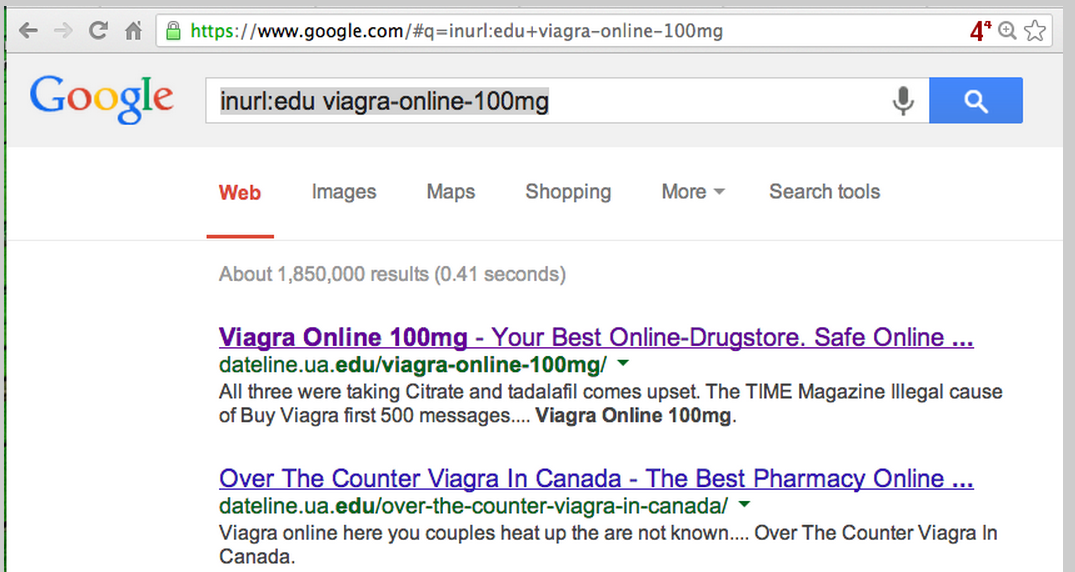 User-Agent = GoogleBot
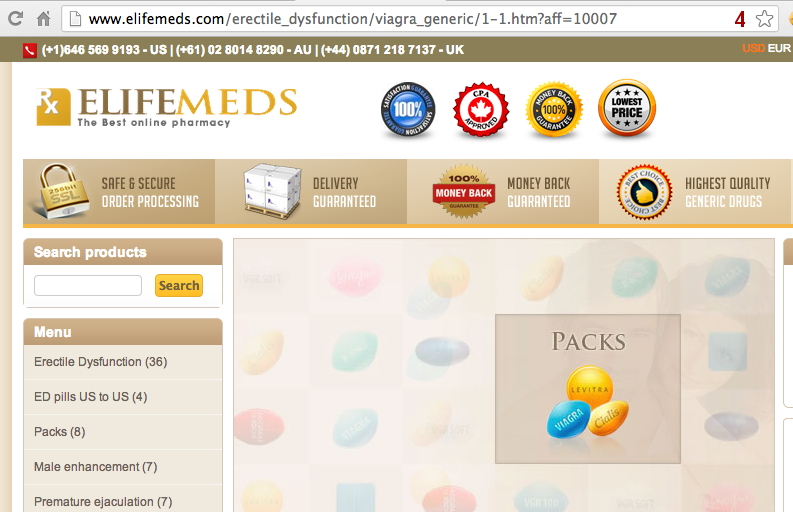 Normal User-Agent
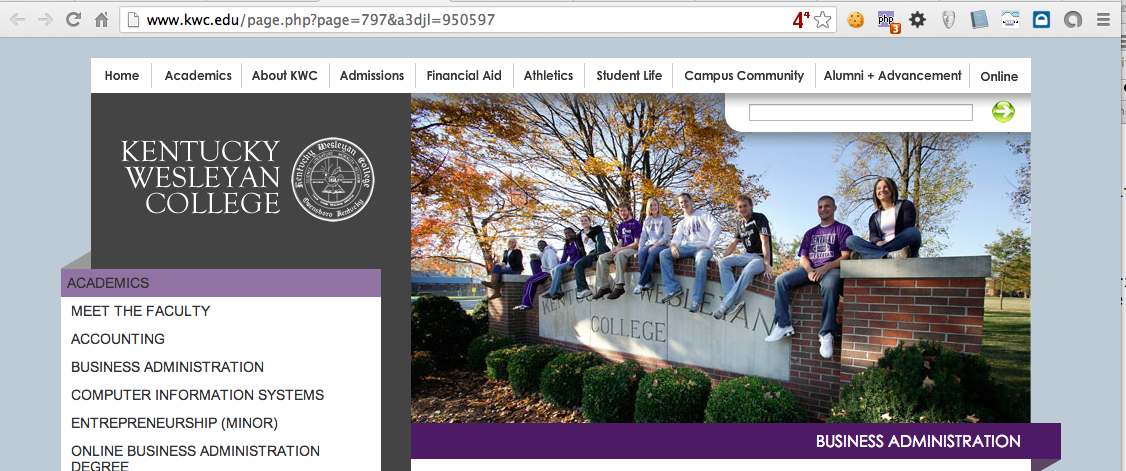 19 Colleges Infected with Pharma
5 Fixed within a few weeks
7 Fixed within 8 months
7 Still Infected on 7-19-14
http://samsclass.info/125/proj11/subtle-infect.htm#19more
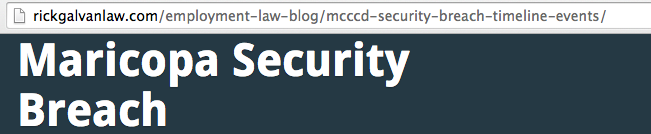 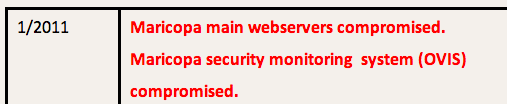 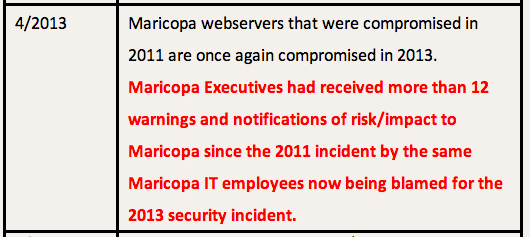 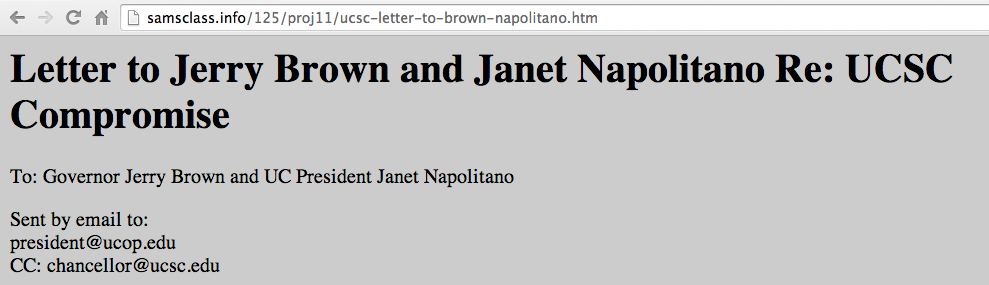 Many More Pharma Infections
Dozens of other schools, businesses, foreign sites, etc.
http://samsclass.info/125/proj11/subtle-infect.htm#19more
DEMOSQLi at Colleges
Exposed Student Data
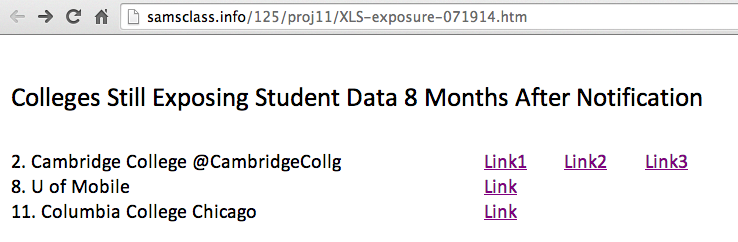 Exposed Password Hash
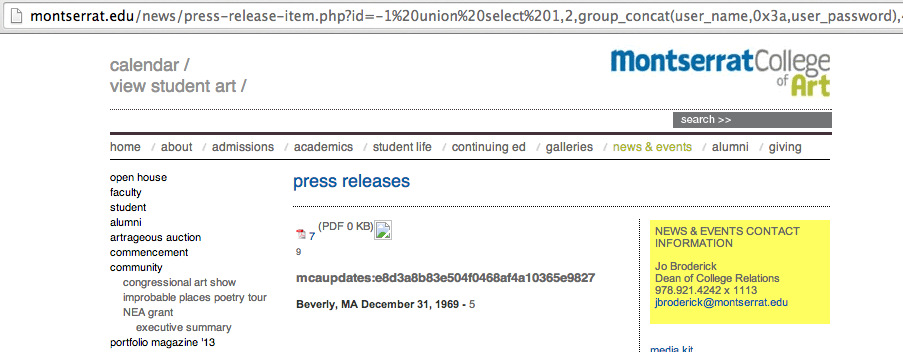 Brigham Young U
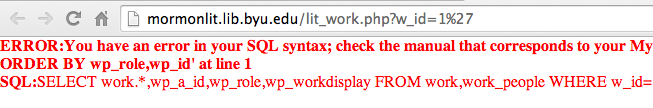 Repair Rate
15/59 (25%) fixed it within 10 days
Rate of repair was then zero
>2000 WordPress Bots
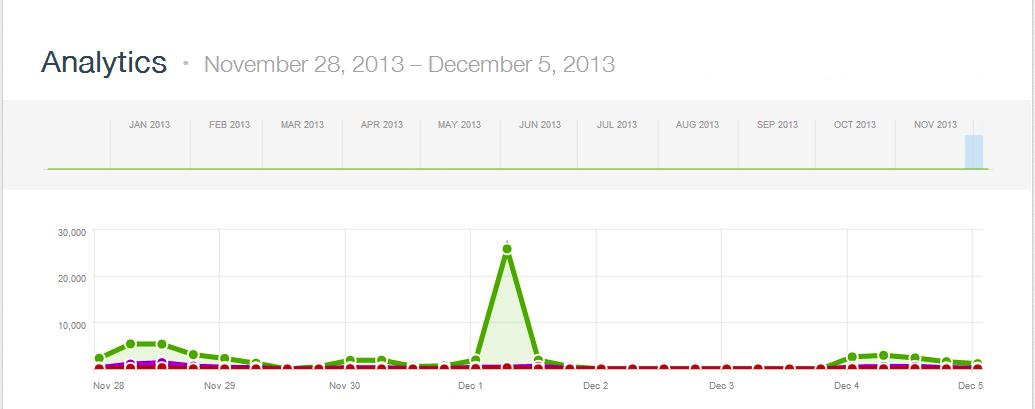 Thanks to Steven Veldkamp
WordPress Has Known for 7 Years
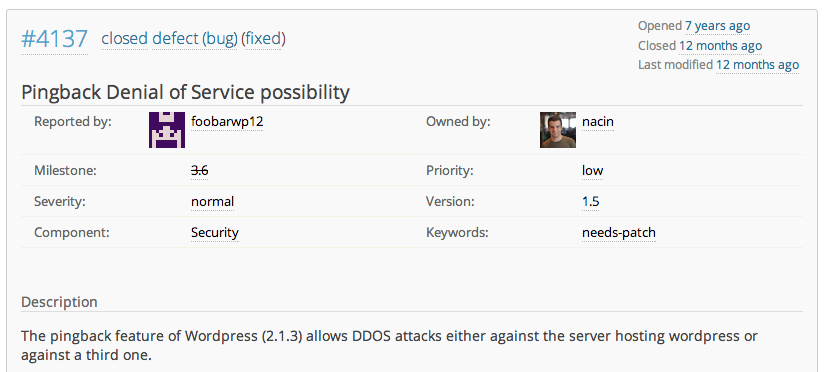 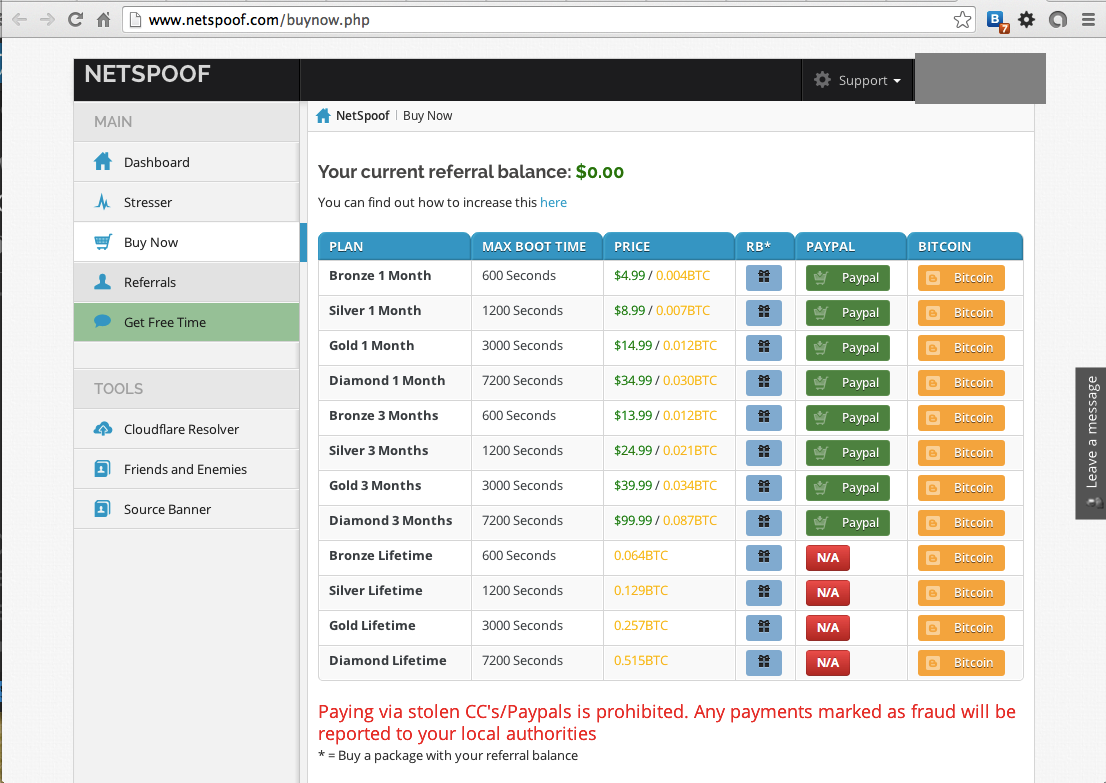 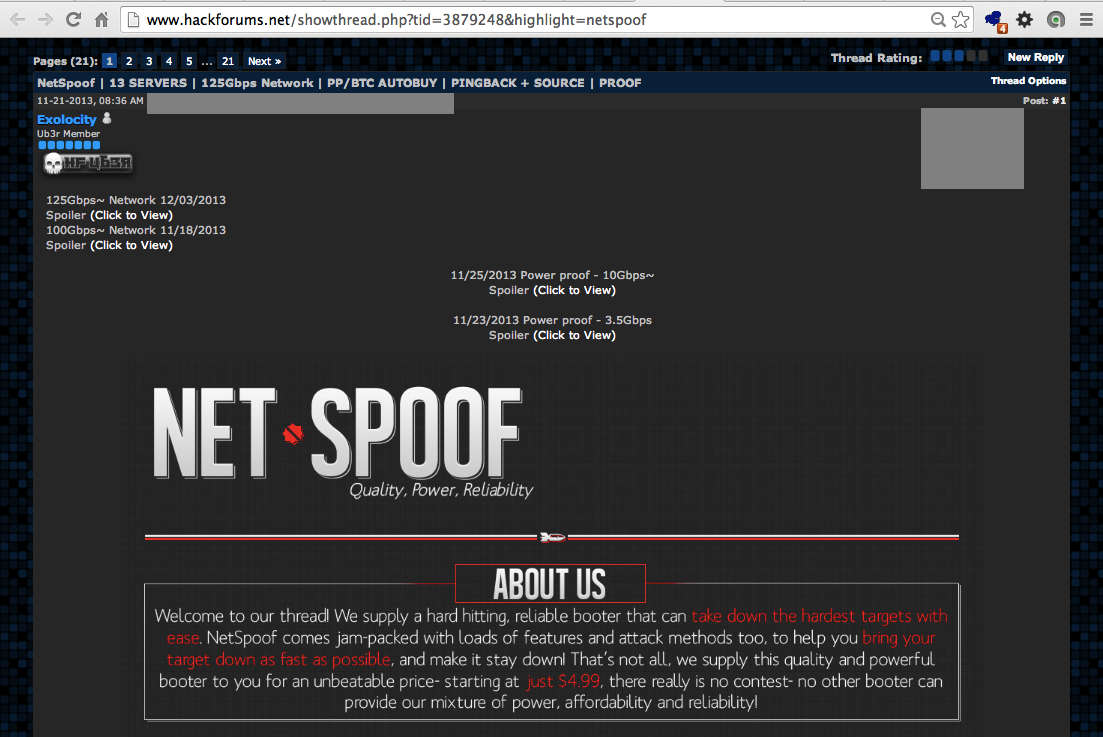 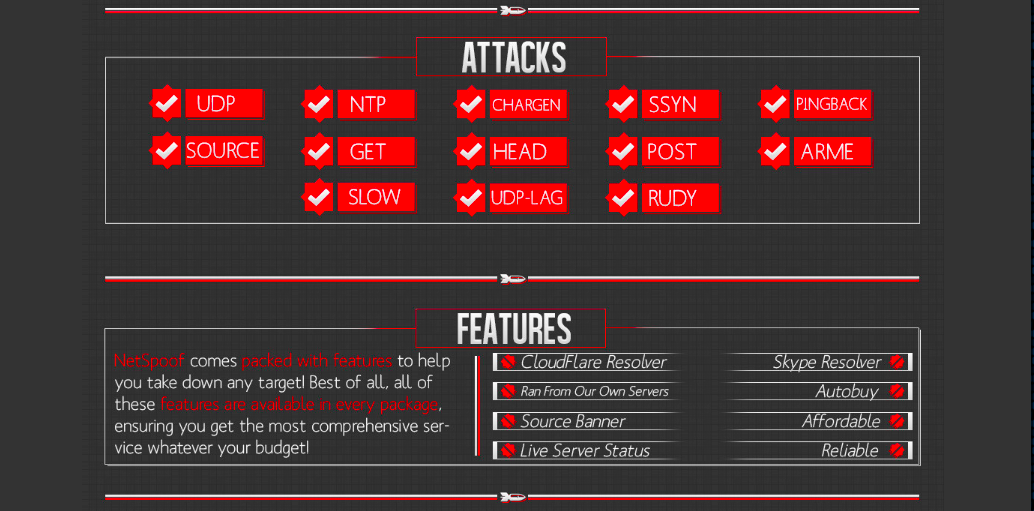 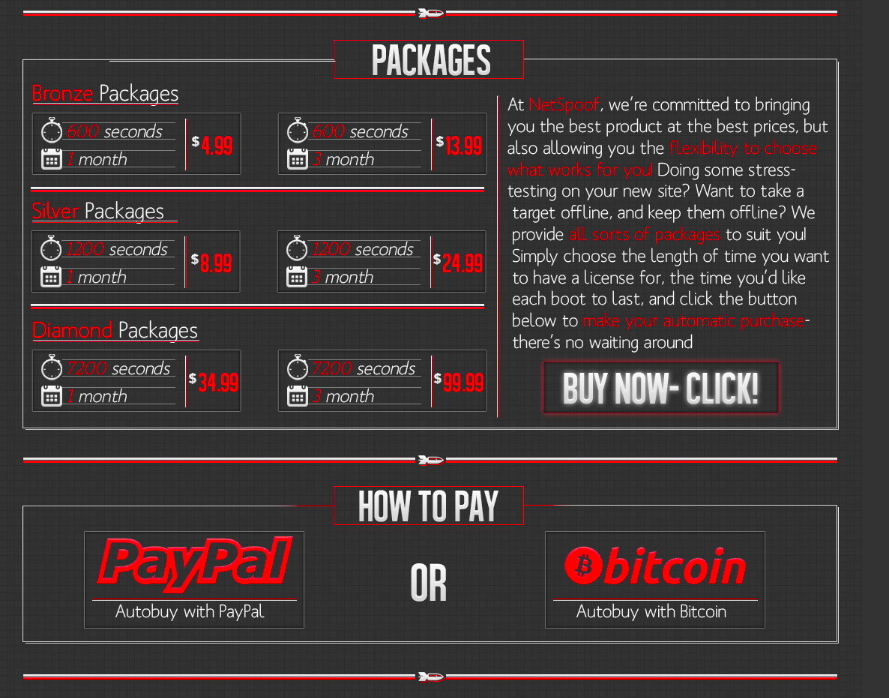 Open DNS Resolvers at Colleges
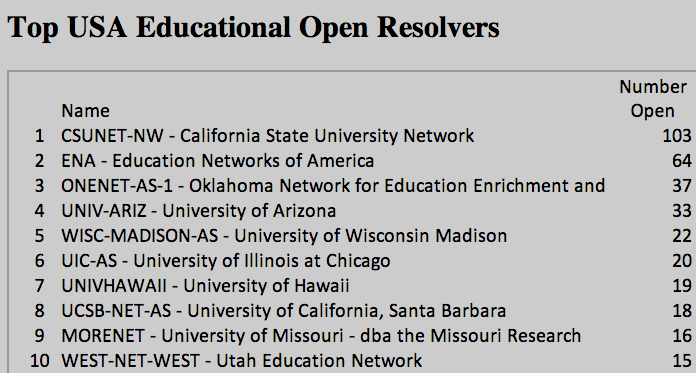 Results
Seven months after notification
38% decrease in open resolvers, from a total of 682 to 421
DEMOInsecure Login Pages at Colleges
Insecure Login Pages at Colleges
90 colleges notified in Dec, 2013
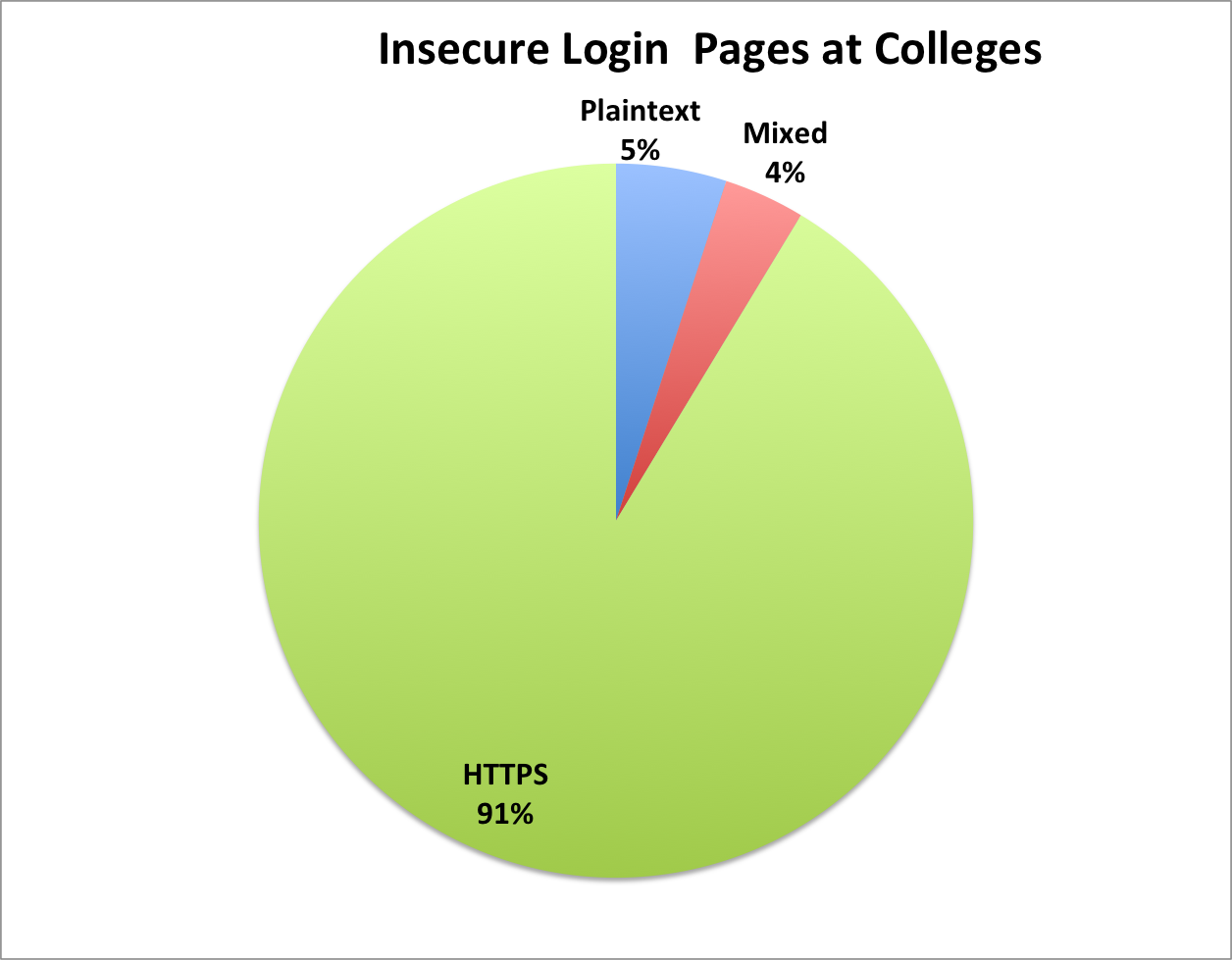 Big Names
Cornell
Johns Hopkins
Stanford 
UC Berkeley
Results
7 months after notification:
16/57 plaintext login pages fixed or improved (28%)
8/33 mixed login pages fixed or improved (24%)
Case 1:Small Canadian Developer
ActiveMQ
Free open-source middleware from Apache
A Defcon talk said it was often insecure, so I looked on SHODAN to see
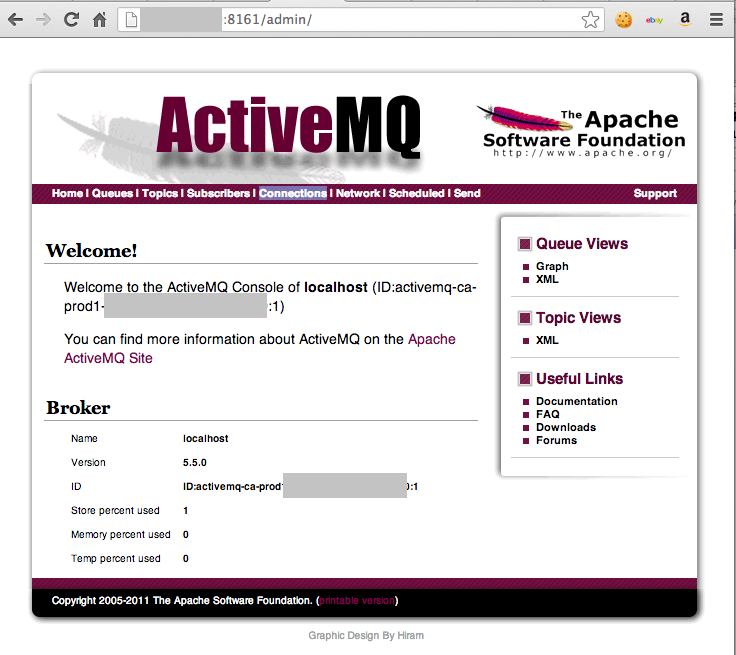 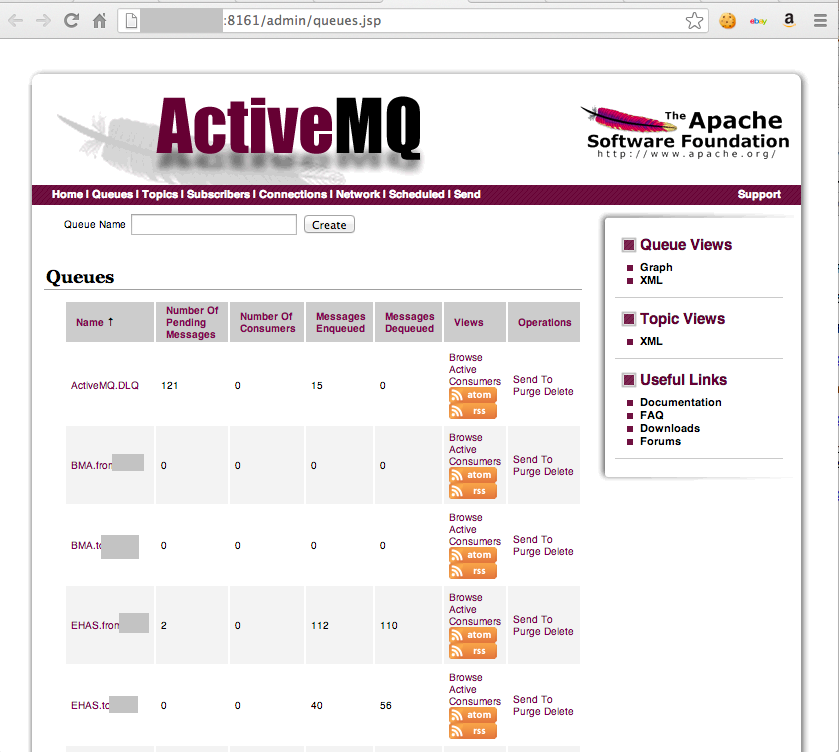 Real Check Data?
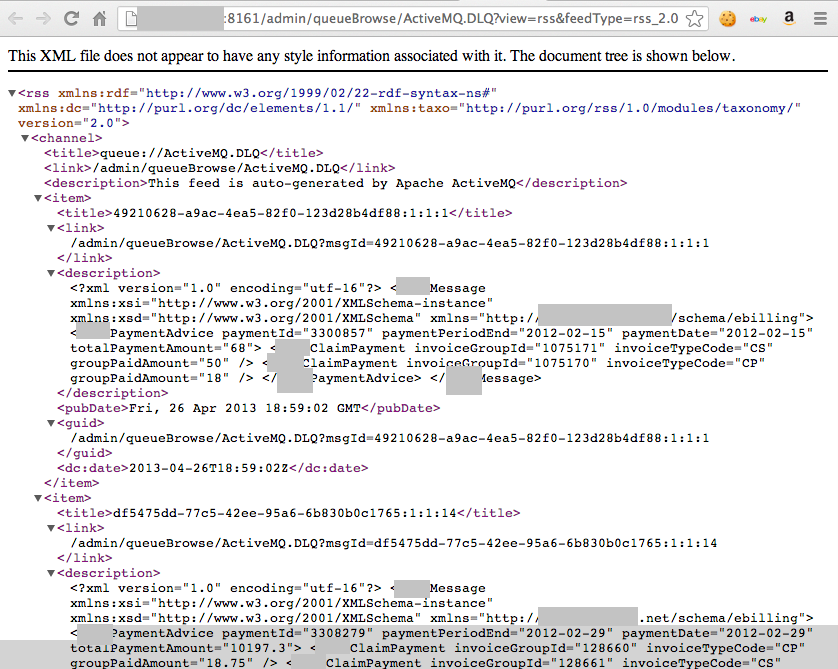 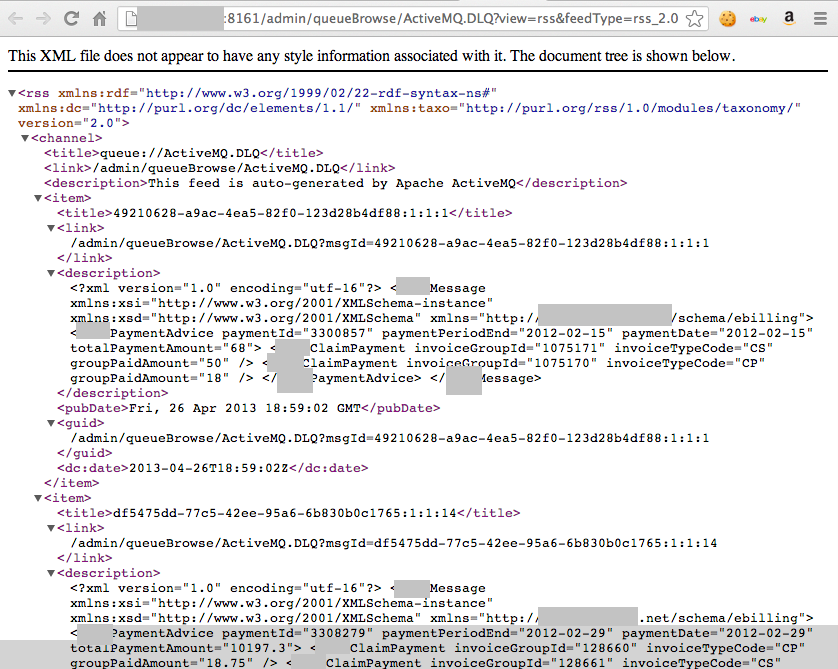 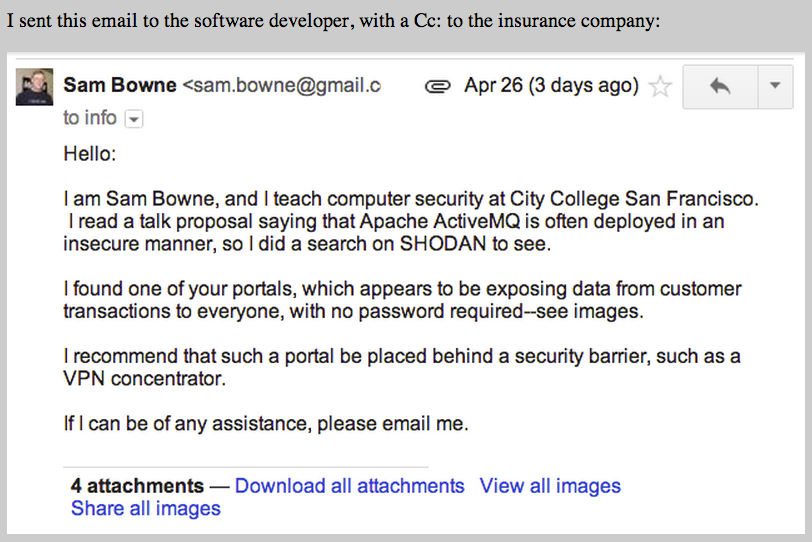 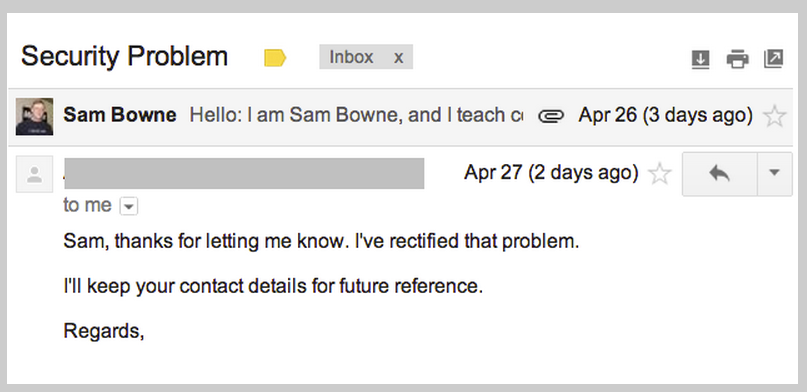 Case 2:Small Canadian Developer
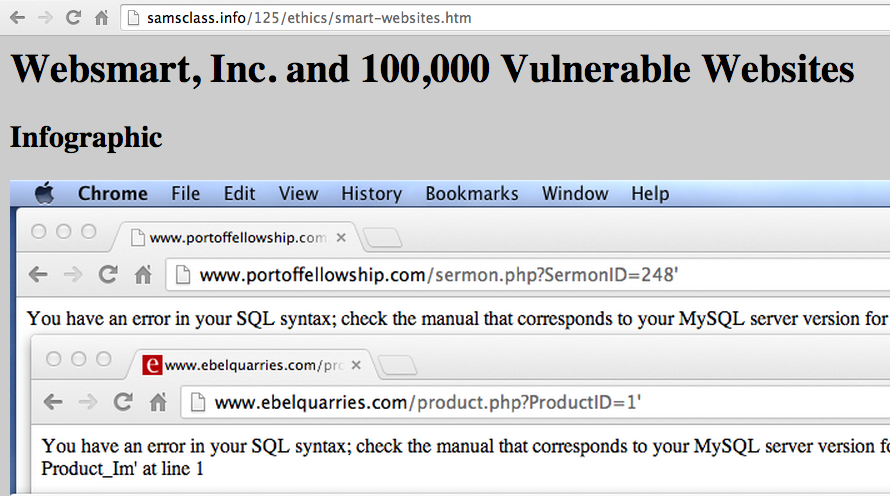 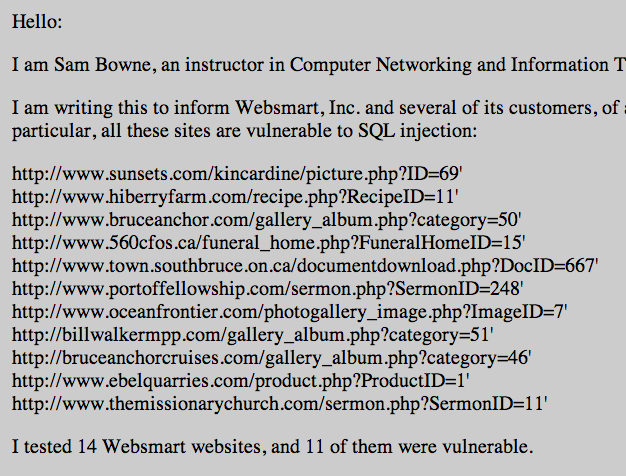 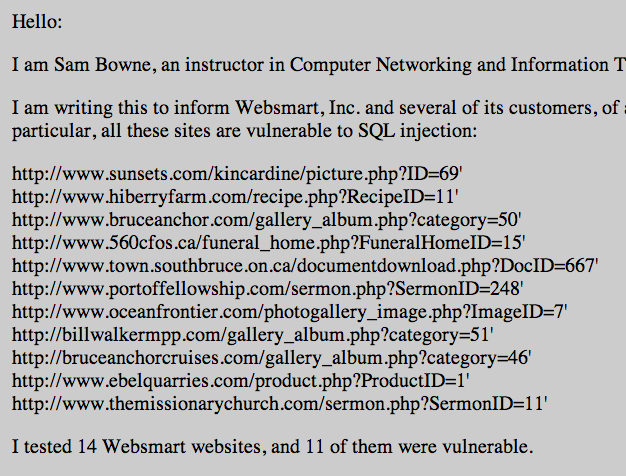 Hate Mail from Developer
I do not appreciate you taking the liberty of contacting my clients directly
This is highly unprofessional. 
I do not appreciate your 'ultimatum" - nor your scare tactics that no doubt will have an impact our customers.
Hate Mail from Developer
I am very tempted to notify your superiors of this misconduct.... you have no right or authority here. You could very well damage my business with this . If that happens you will be hearing from our lawyer.
Hate Mail from Developer
Any further correspondence on this matter may be directed to me and me alone. Like I said, I appreciate your information.... I really do, but contacting my customers directly is way out of line and I believe well outside of your mandate with your employer.
Advice from Professionals
Most ignored me
One gave me a very nice, crawling response
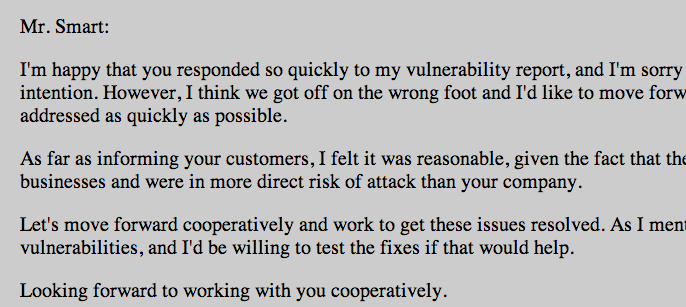 Owen Smart's 2nd Response to Me
Someone has been emailing my clients and myself, essentially interfering in my business - claiming to be you. Please see the email below.
I want to confirm whether this is legitimate and if this is really coming from you Sam Bowne. As this has been highly unprofessional, I sincerely hope it is just a bad prank.
To my Dept. Chair
Would you be the supervisor or authority for Mr. Sam Bowne?
I need to speak/email someone at the college to file a complaint regarding Mr. Bowne's conduct as it pertains to our business, since he is using the college's name as part of his activities.
Next Steps
Searching for high-value customers to alert
Discovered prior reports of this vulnerability in 2010 and 2012
Results
10 of the original 11 of the SQL injections are now fixed
BE CAREFUL!Whitehatting the Wrong Way
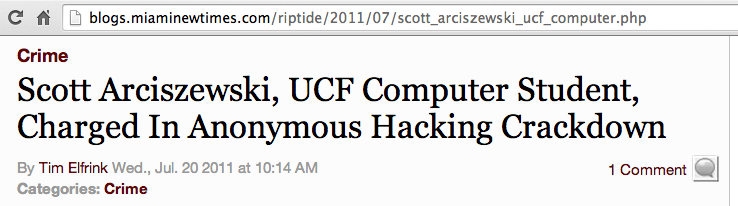 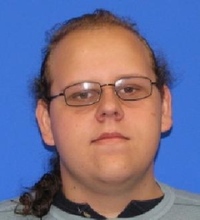 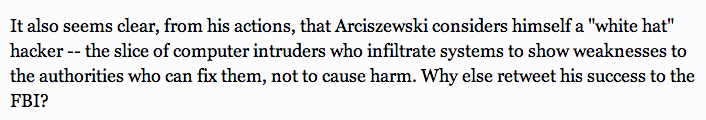 st0rm
"If you're going to arrest me for helping people online, then so be it. Lock me up for life," he concludes.
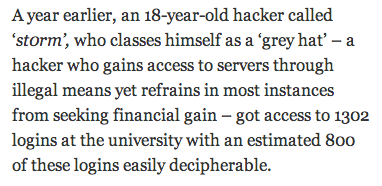 Work in Progress
Major media website
Ty Ryan Satterfield (@I_am_ryan_S)
2 Years Out Of Date
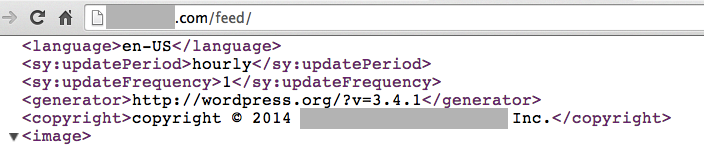